TLTR TECHFEST DAYUsing AI to generate review questions from videos, slides, and documentsMarch 6, 2024
Anne Marie Flatekval DNP, RN, CNE, NE-BC
Associate Professor of Nursing
Learning Outcomes
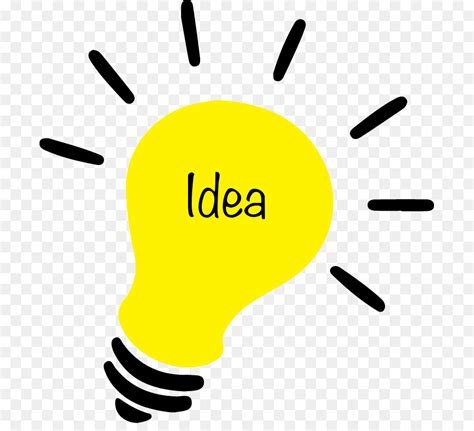 At the end of this session the faculty will have the knowledge to be able to:
Utilize various applications to enhance student engagement in the classroom and to attain student outcomes by creating review questions from documents and videos
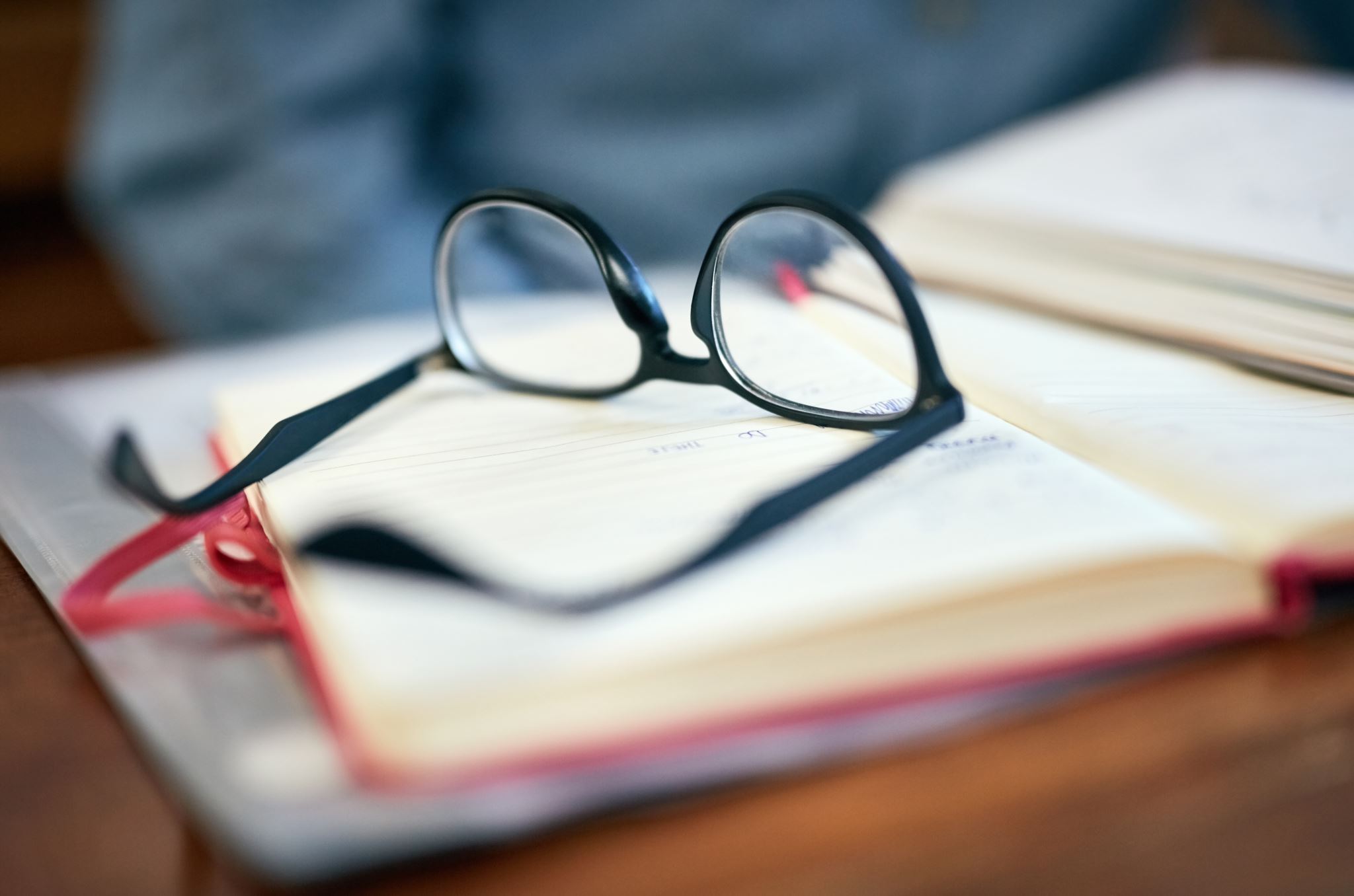 TLTR Grant Spring 2024
I have received several TLTR grants to enhance active learning in the nursing classroom
March 2020: Use of Augmented Reality Tee shirt to enhance learning in the Health Assessment Course
Fall 2021: Use of App’s in the Classroom to Increase Student Engagement
Fall 2023: Using AI Applications to Create Review Questions for Nursing Students
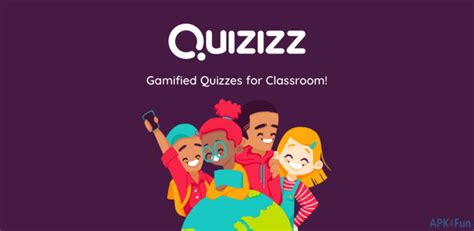 Applications
Questionwell
Kahoot
Quizizz
Twee
Students use their electronic devices to answer the questions
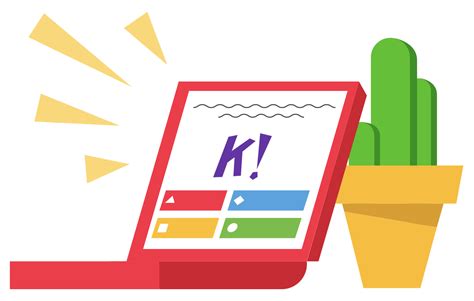 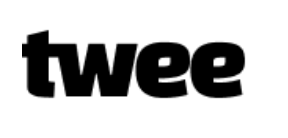 QuestionWell
Upload documents and can generate review questions
QuestionWell
Go to website
Drag files
Generate questions
Pick reading level
Then click “generate questions”
Export to platforms
(next slide)
For Kahoot is excel: convert to PDF
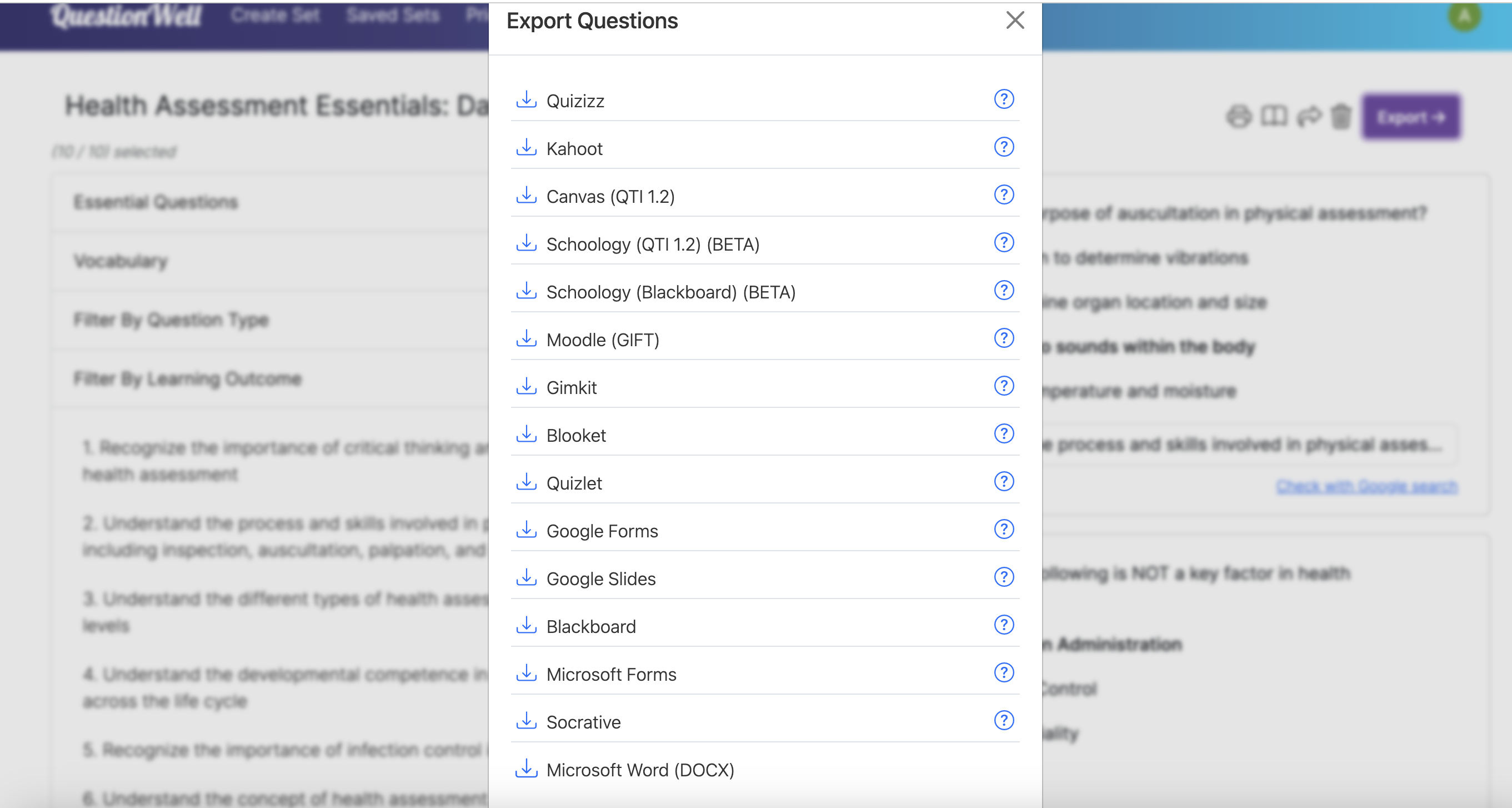 Kahoot
Create
Question generator using PDF file (convert Excel to PDF)
Upload to Question Generator
It generates your questions
(make sure you preview and edit questions before saving)
Then pick the type of question (multiple choice, etc.)
Quizizz
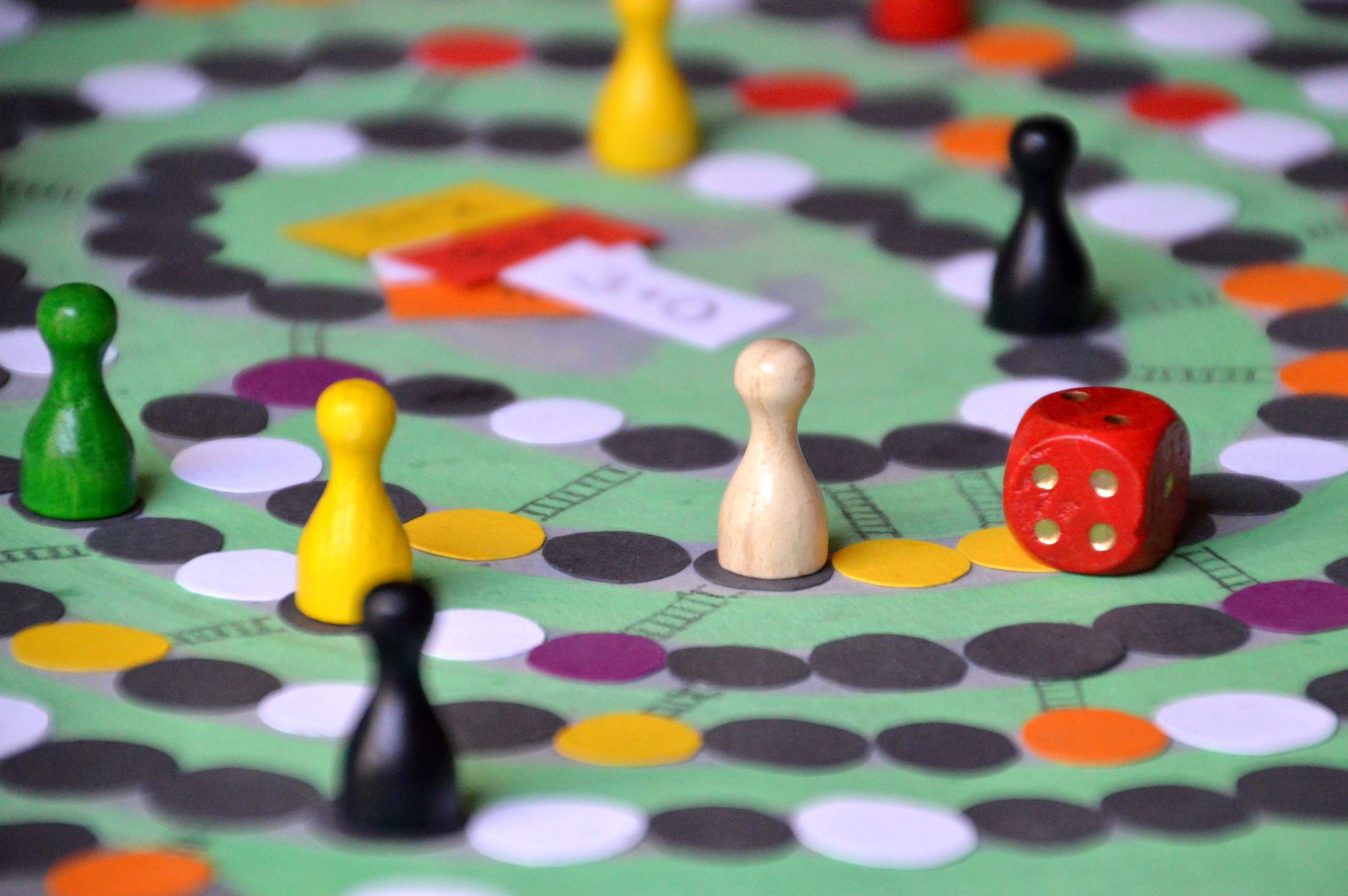 http://quizizz.com/
Go to sign up
Then sign up with your email
To create a game
Go to create new quiz
Create new question and follow prompts
Choose question type
For multiple choice, you can select multi-select
Choose the time to answer the questions
Go to settings and change to private and follow prompts
To play the game, go to your library and start a live quiz for in person or you can assign it with a link
Quizizz
Export to Quizizz
Generating from Documents
Publish
Review your questions, and edit
Edit settings (make private or public)
Then Publish
You can play a live game
Or get link and set it up as independent work for students
Twee
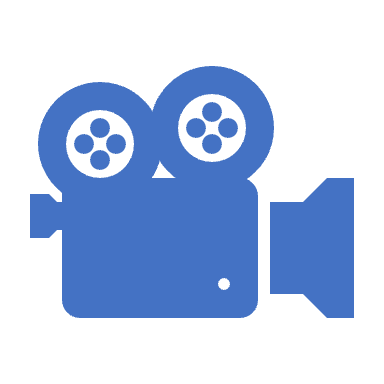 Upload a YouTube video or file to Twee and choose questions
Choose from menu options
Twee
Twee
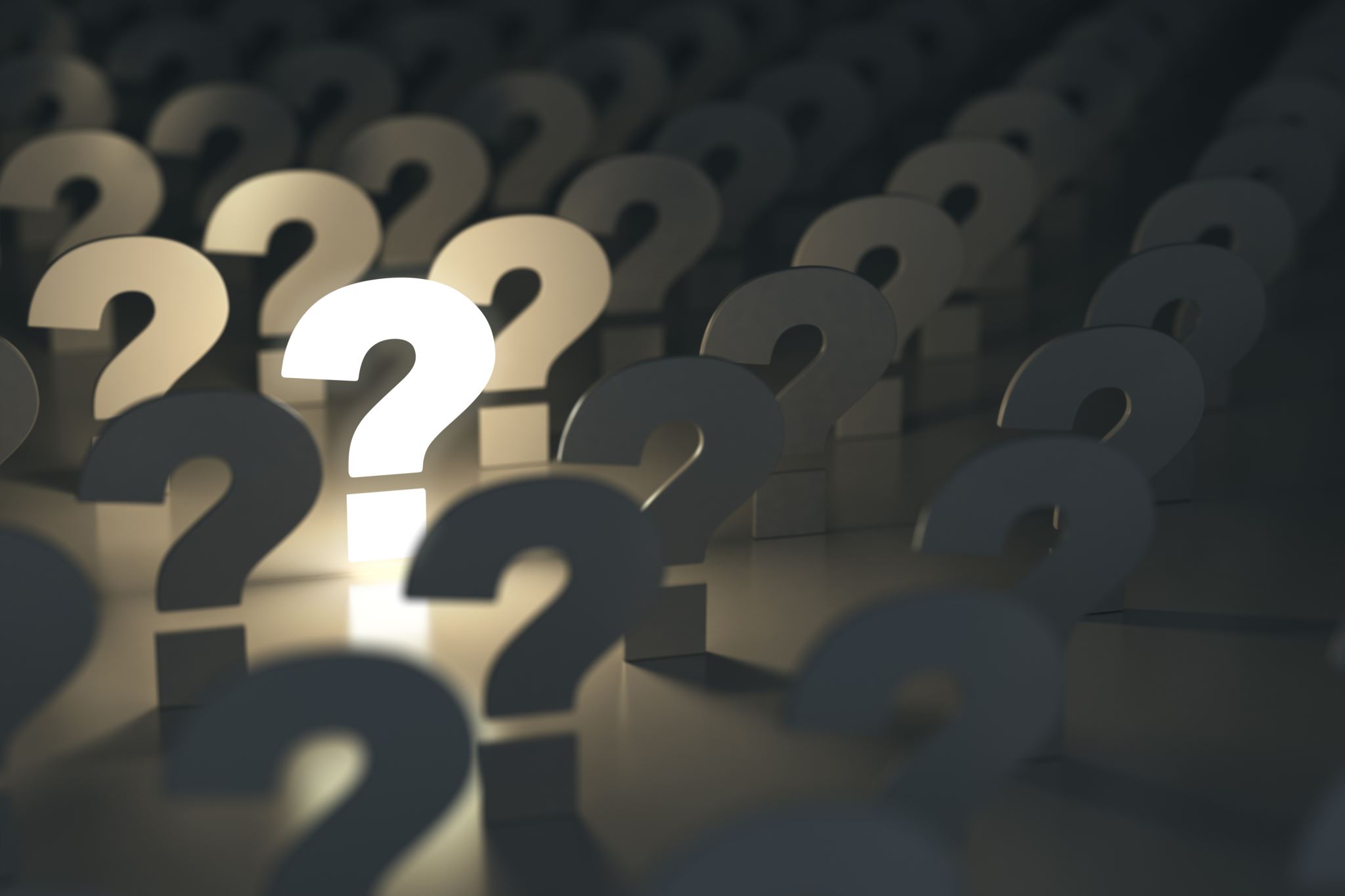 Questions?
For help contact me at aflatekv@ramapo.edu
Greenwood, V. & Mosca, C. (2017). Flipping the classroom without flipping out the students. Nursing Education Perspectives 38 (6). 342-343. doi: 10.1097/01.NEP.0000000000000167 
Kahoot.com
McEnroe- Petitie, D. & Farris, C. (2020). Using gaming as an active teaching strategy in nursing education. Teaching and Learning in Nursing 15 (1). 61-65. doi.org/10.1016/j.teln.2019.09.002
QuestionWell.com
Quizizz.com
Twee.com
References